Missionary Care
Merciful Father in heaven, we thank You that during the pandemic, our missionary Agnes Chan has carried out great pastoral ministry in Kuching’s Matang Methodist Church. Her beloved mother had gone home to be with the Lord last month. May Agnes and her family members receive eternal encouragement and good hope from the risen Lord Jesus. Now, as she
Cont...
Missionary Care
prepares herself to embark on a new missionary journey in the year 2023, working among the refugees in Southeast Asia, we pray that the Holy Spirit strengthens her in every good deed and word. In Jesus’ name, we bless Agnes to be made fishers of men among the desperate refugees, Amen.
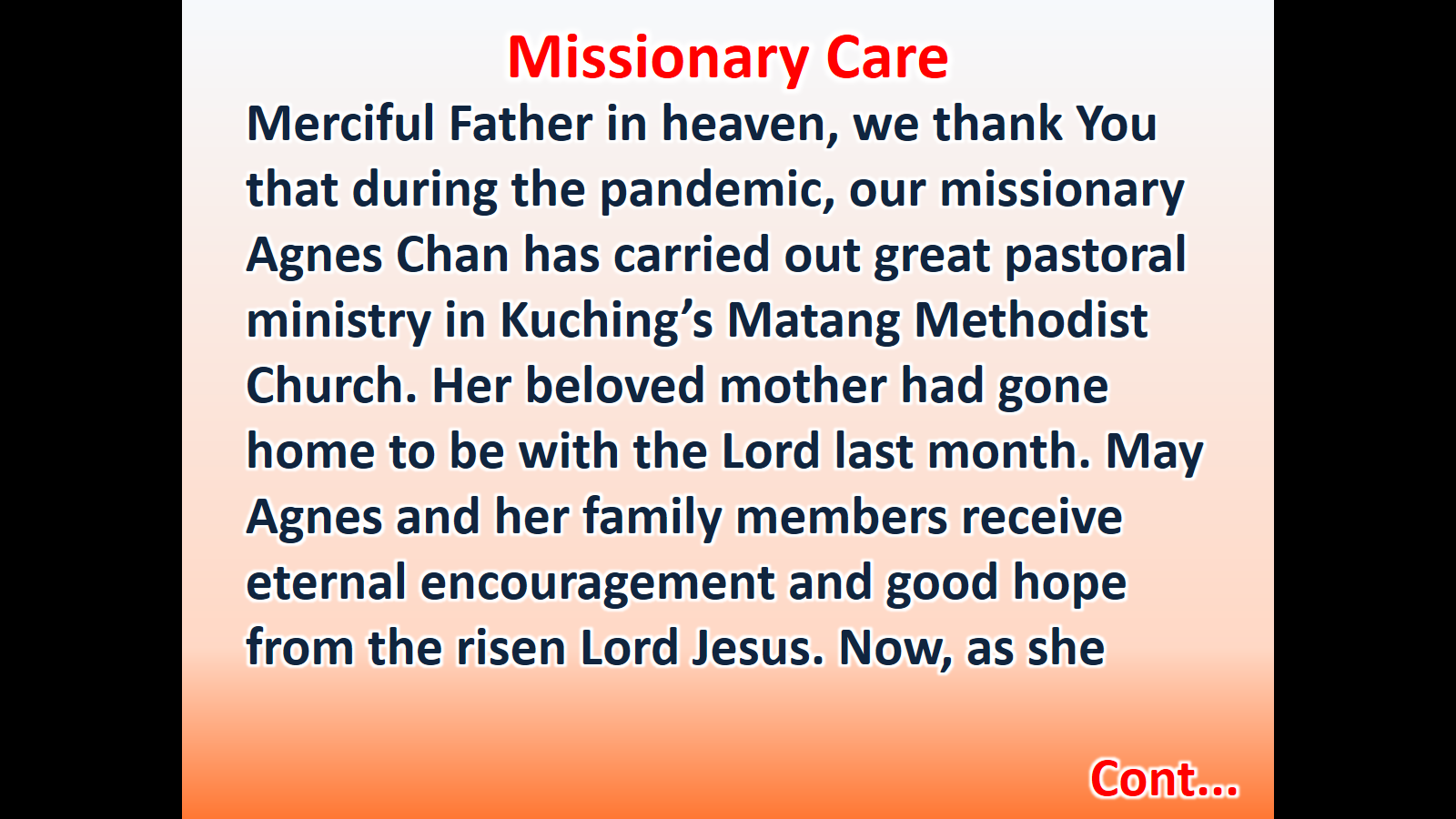 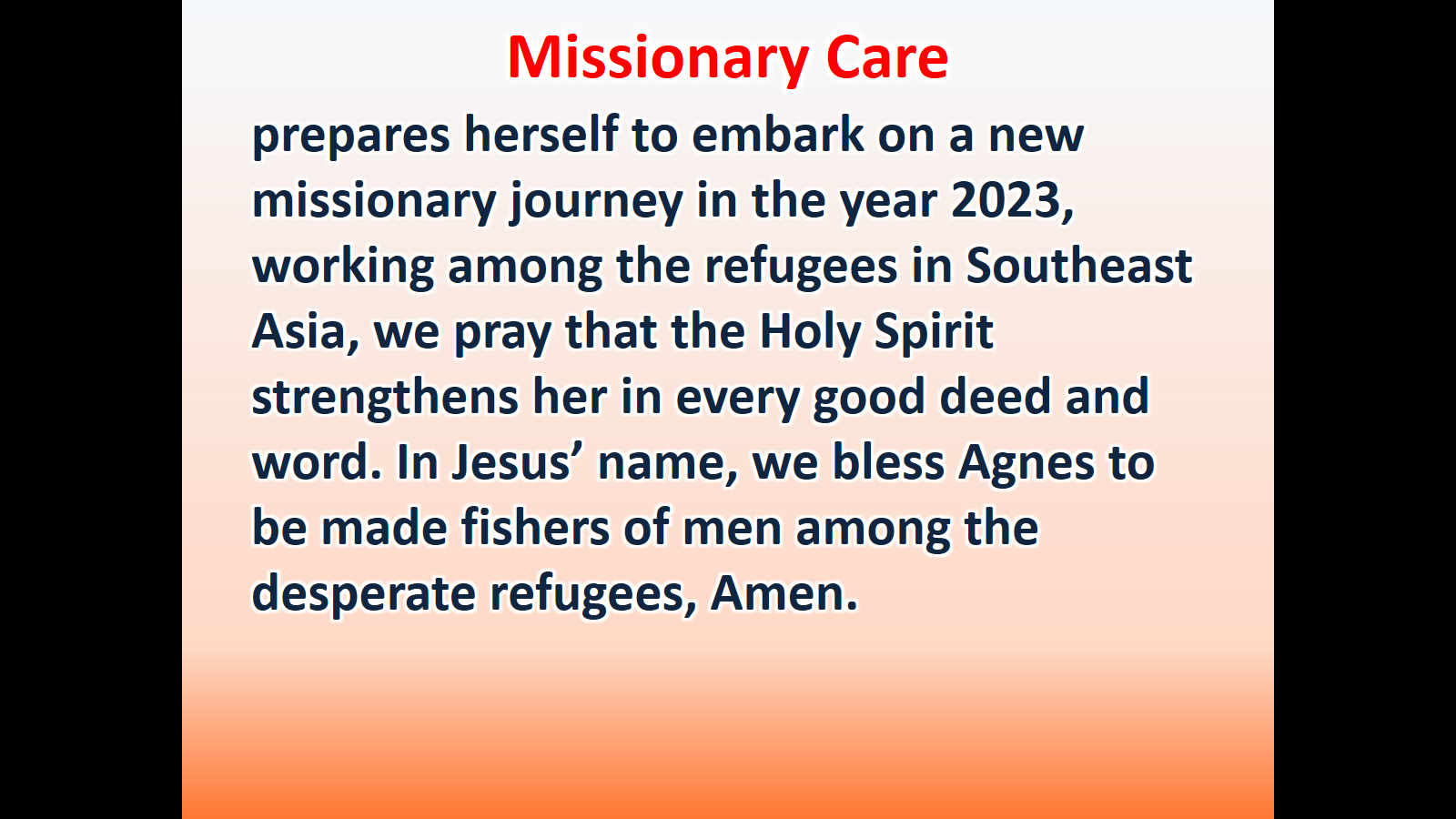